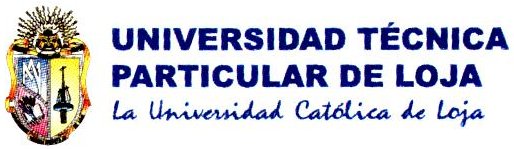 Ecuador: libertades, desde medios y ciudadanía
Políticas Públicas para combatir la impunidadPuebla, 25-26 agosto 2011
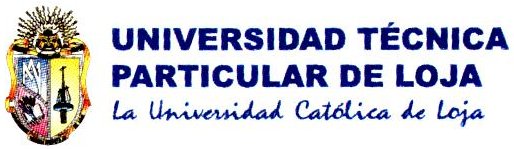 Ecuador: libertades, desde medios y ciudadanía
HIPÓTESIS:
A la luz de los convenios internacionales, cuerpos legales ecuatorianos, códigos deontológicos internacionales, los medios públicos, privados e incautados, atentan contra las libertades ciudadanas en las emisiones de contenidos y franjas de programación.
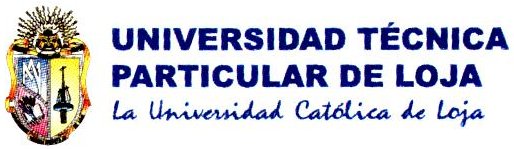 Ecuador: libertades, desde medios y ciudadanía
RECOMENDACIONES
Elaborar códigos deontológicos de las profesiones comunicacionales para que se establezcan los límites y finalidades de cada actividad. De esta manera, existirá mayor responsabilidad entre empresarios, periodistas, otros comunicadores y autoridades gubernamentales al momento de ejercer sus labores y de comunicar a sus receptores, para no confundir “intencionalmente” con mensajes disfrazados de periodismo ni de comunicación ciudadana. Esta redacción debe ser propuesta por los periodistas en ejercicio y por los académicos, ya que ellos son quienes conocen su trabajo y los otros son quienes forman a los periodistas y comunicadores.
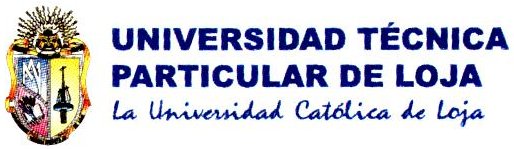 Ecuador: libertades, desde medios y ciudadanía
RECOMENDACIONES
Crear instancias de defensoría de lectores y audiencias, con la finalidad de abrir espacios de reflexión interna en las redacciones sobre el oficio y la tarea diaria de informar con responsabilidad. Este trabajo servirá para poner un espejo en el cual se refleje el trabajo de la redacción. Actualmente, los medios hacen un ejercicio crítico público del otro, de la competencia o de los similares, pero no realizan la misma actividad autorreflexiva. Éticamente, este no es el trabajo de un medio de comunicación, sino de audiencias, veedurías, observatorios, defensores de lectores y receptores.
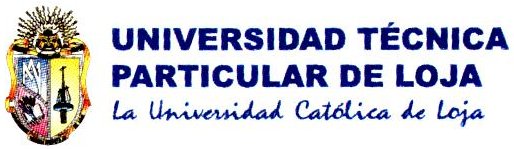 Ecuador: libertades, desde medios y ciudadanía
RECOMENDACIONES
Anular del Código Penal ecuatoriano la sanción con cárcel a los sujetos que emiten opiniones y criterios en medios de comunicación que pueden ser considerados como lesivos a la honra de los funcionarios públicos, incluido el Presidente de la República. Compartimos como propone la Unesco una responsabilidad civil del medio de comunicación como respaldo a sus trabajadores y/o colaboradores. Esta propuesta debe ser presentada como modificación al Código Penal y la deben presentar los gremios, las empresas mediáticas y la Academia, para que sea tratada en la Comisión de Justicia de la Asamblea Nacional.
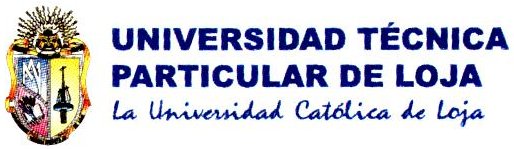 Ecuador: libertades, desde medios y ciudadanía
RECOMENDACIONES
Crear espacios de innovación, investigación periodística y mediática en las facultades y escuelas de Comunicación para medir, observar y apoyar el trabajo mediático privado, público y comunitario, sin afán de regular o criticar áridamente, sino de mejorar las maneras de informar desde la ética periodística y así formar receptores reflexivos y propositivos. Los observatorios desde la Academia son necesarios para encontrar los errores profesionales, para su futura corrección en el proceso de formación universitaria, así como de innovación de las prácticas y de la investigación social.
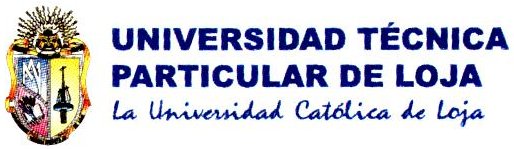 Ecuador: libertades, desde medios y ciudadanía
LO QUE APRENDIMOS
Desvinculación entre Academia y medios.
Escasa investigación académica.
División entre periodistas/gremios/observatorios.
Inexistencia de códigos.
Confusión de términos y acciones PERIODISMO / COMUNICACIÓN.
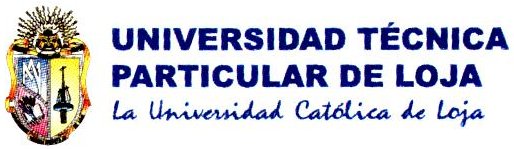 Ecuador: libertades, desde medios y ciudadanía
Equipo:
Pablo Escandón Montenegro
María Isabel Punín Larrea 
Rosario Puertas
Políticas Públicas para combatir la impunidadPuebla, 25-26 agosto 2011